Сплавы металлов.
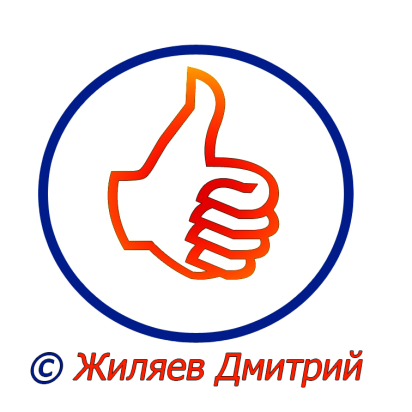 Жиляев Дмитрий
МОБУ СОШ №2
октябрь 2012
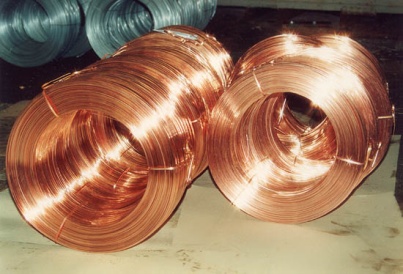 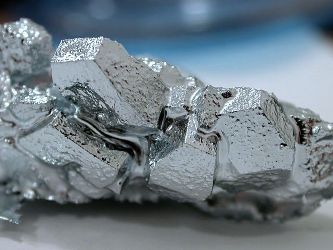 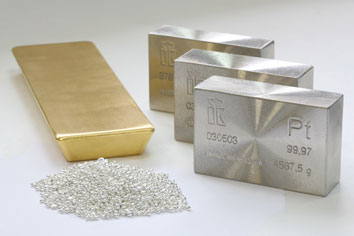 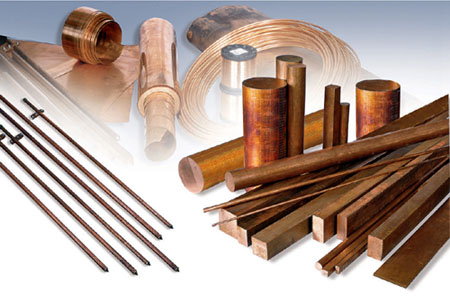 Для производства брони используется широкий спектр конструкционных материалов, обладающих необходимыми механическими свойствами, главными из которых являются твёрдость, прочность, относительное удлинение, температура плавления, модуль упругости. В целом механические показатели материалов для производства брони должны находиться на высоком уровне. Материалы, применяемые наиболее широко для производства современной брони:
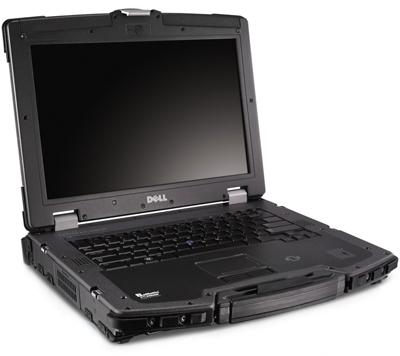 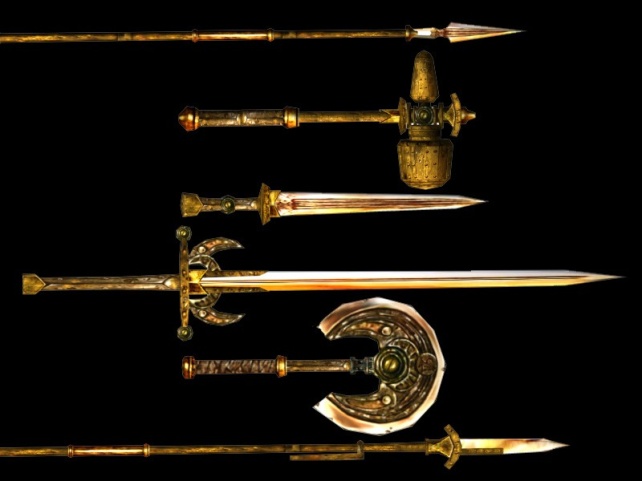 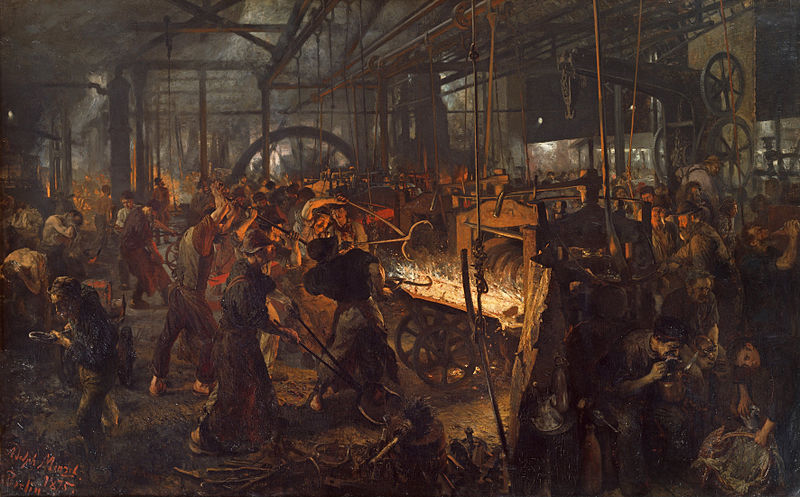 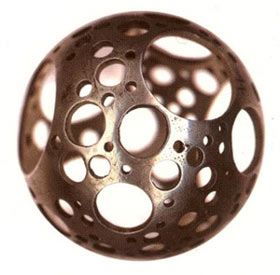 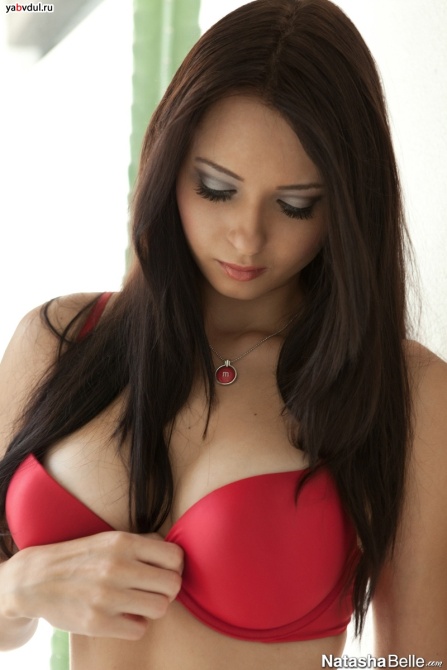 « Человек не может обойтись без металлов…
Если бы не было металлов, люди
 влачили бы самую омерзительную и 
 жалкую жизнь среди диких зверей»
              Георг Агрикола, 1556г.
Конец.
Слушайте хорошую музыку.
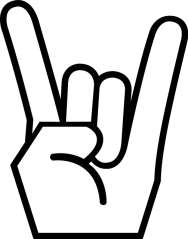 Metal
Google
Желудку, который ждал
Дяди Пете за безмолвную дрель
Жиляевой Светлане Владимировны
Powerpoint`у
Андреевой С.А.
Печенькам ^__^
Андреева С.А. Презентация по химии.
Википедия.
Куча сайтов.
Natasha Belle.